Resultados preliminares de la corrección de presión y temperatura del tanque Panchito.
Andrés Chicaiza, Pablo Buitrón y Daniela Merizalde
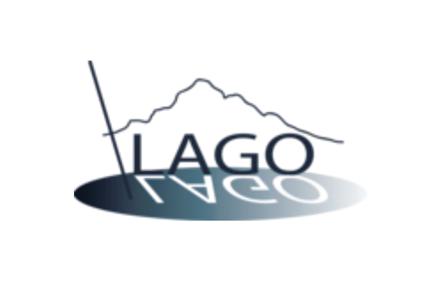 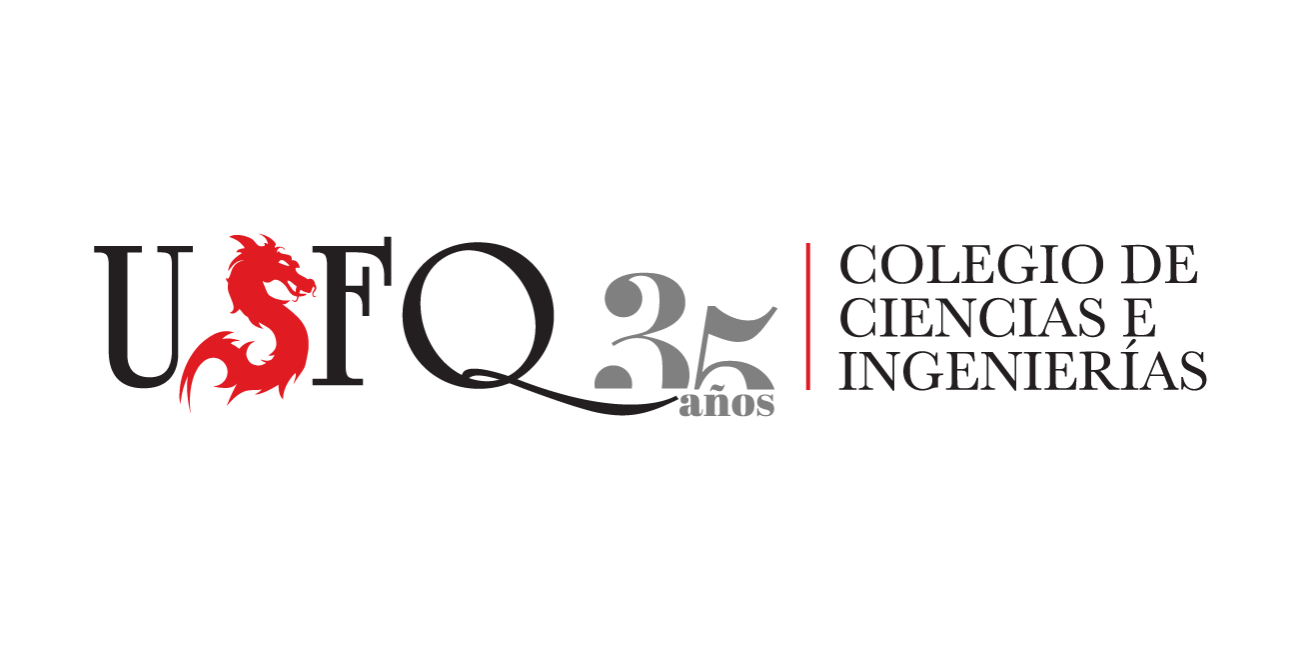 Encuentro CyTED LAGO INDICA Universidad Industrial de Santander 

19/11/2024
Contenido
Motivación
Conceptos
Metodología 
Resultados 
Conclusiones
Motivación
"Un reporte realizado por el Observatorio de Rayos Cósmicos de la Ciudad de México establecía que, del 12 al 18 de mayo, se registraba un intenso decrecimiento del Forbush."(Fuente: ScieSMEX, 2023)
¿El detector de agua Cherenkov ‘Panchito’ logró capturar este Forbush?


¿Qué afectan a los resultados aplicar las correcciones de presión y temperatura?
Conceptos Generales
Un decrecimiento de Forbush es una disminución en el número de detecciones de los rayos cósmicos galácticos que llegan a la Tierra. 





Este fenómeno ocurre durante tormentas solares, específicamente cuando se producen eyecciones de masa coronal (CMEs), que son grandes expulsiones de plasma y campos magnéticos desde la atmósfera del Sol.
Metodología
Tanque ‘Panchito’
Datos sobre la ubicación

Se  ubica en Quito, Ecuador.

La altitud es de 2330 msnm


Detalles componentes

El PMT R5912 Hamatsu.

Con la nueva tarjeta lleva en funcionamiento dos años.

El tratamiento de los datos se hace en Python.
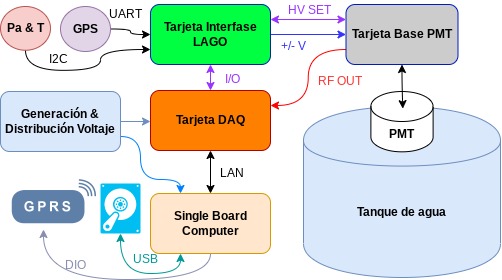 Resultados
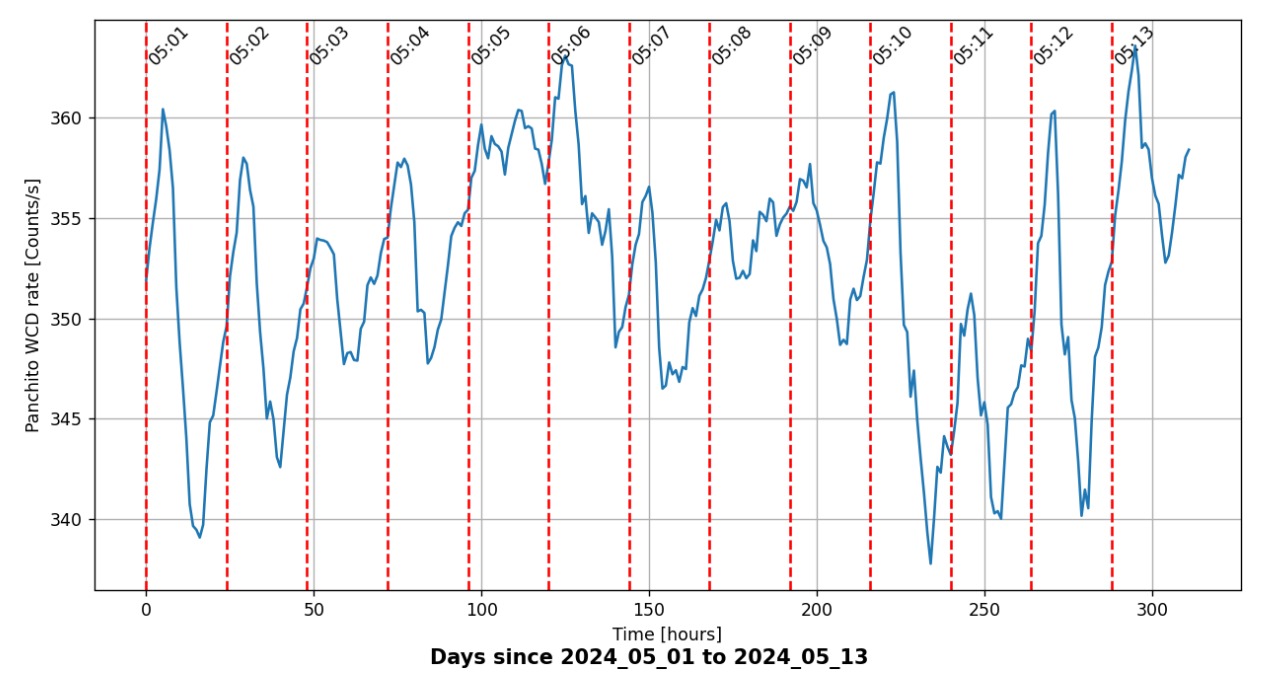 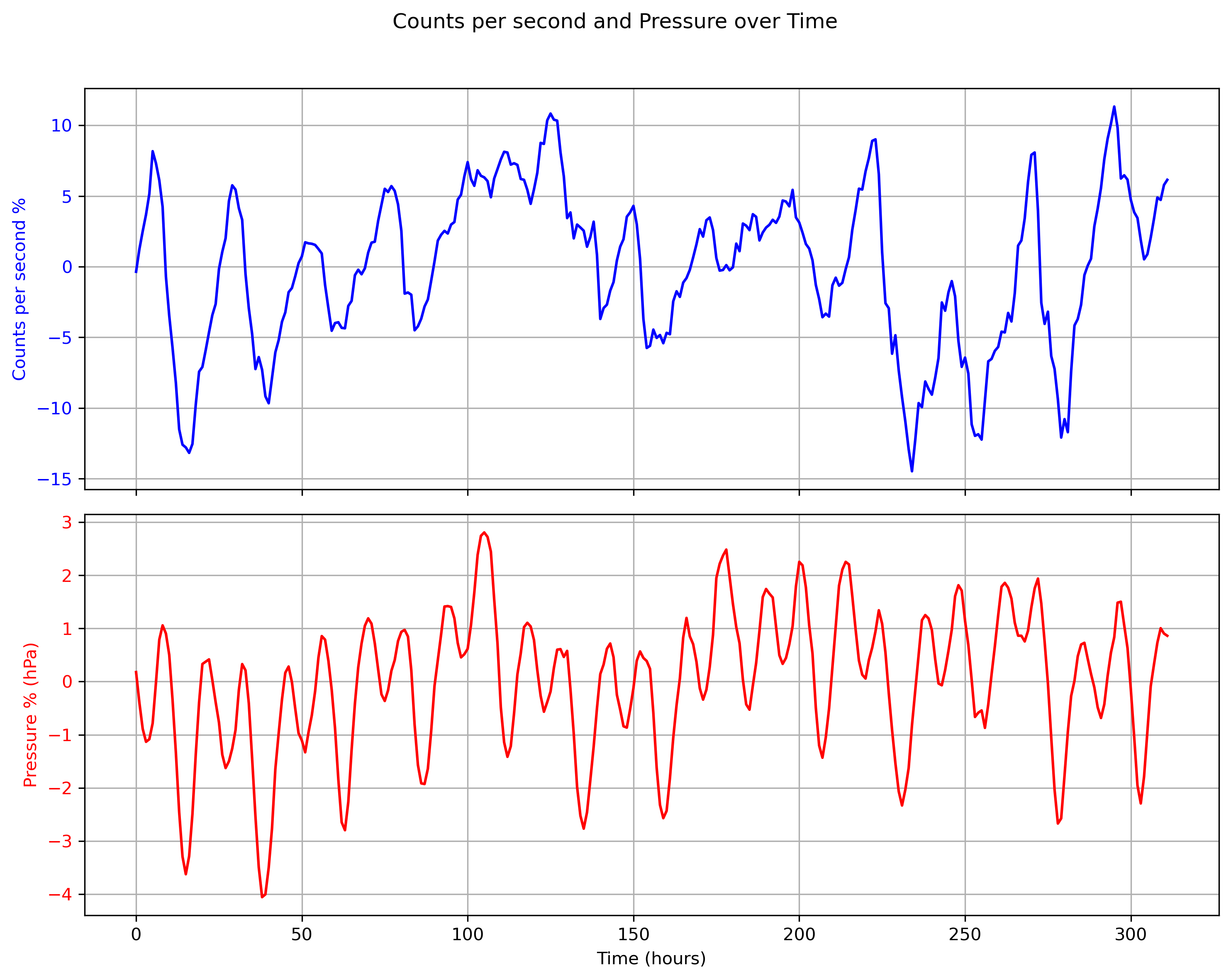 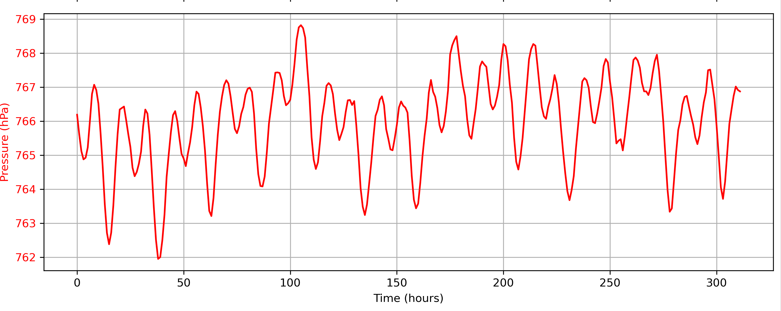 Panchito
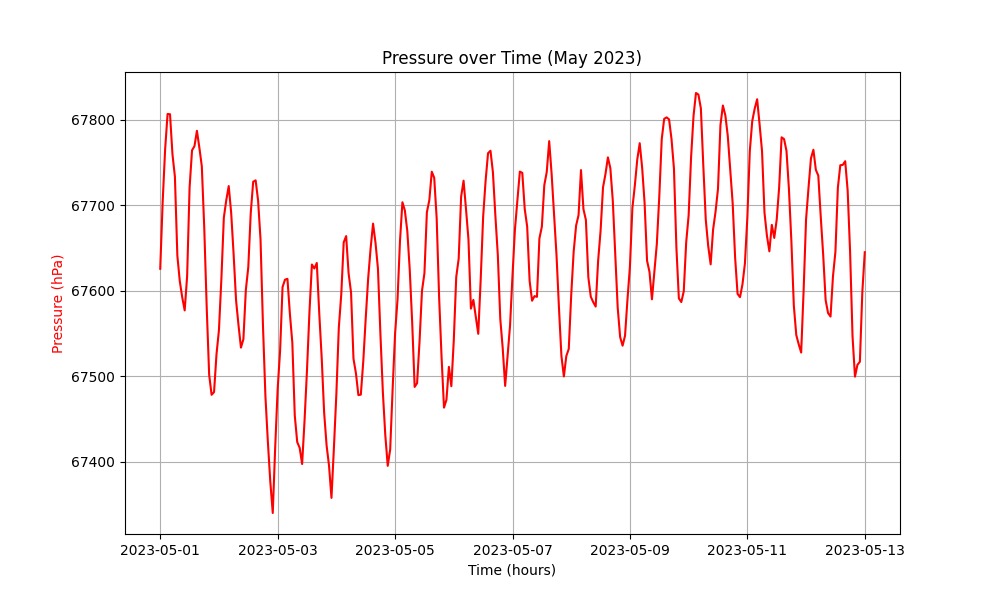 INAMHI
2024-05-13
2024-05-11
2024-05-01
2024-05-03
2024-05-05
2024-05-07
2024-05-09
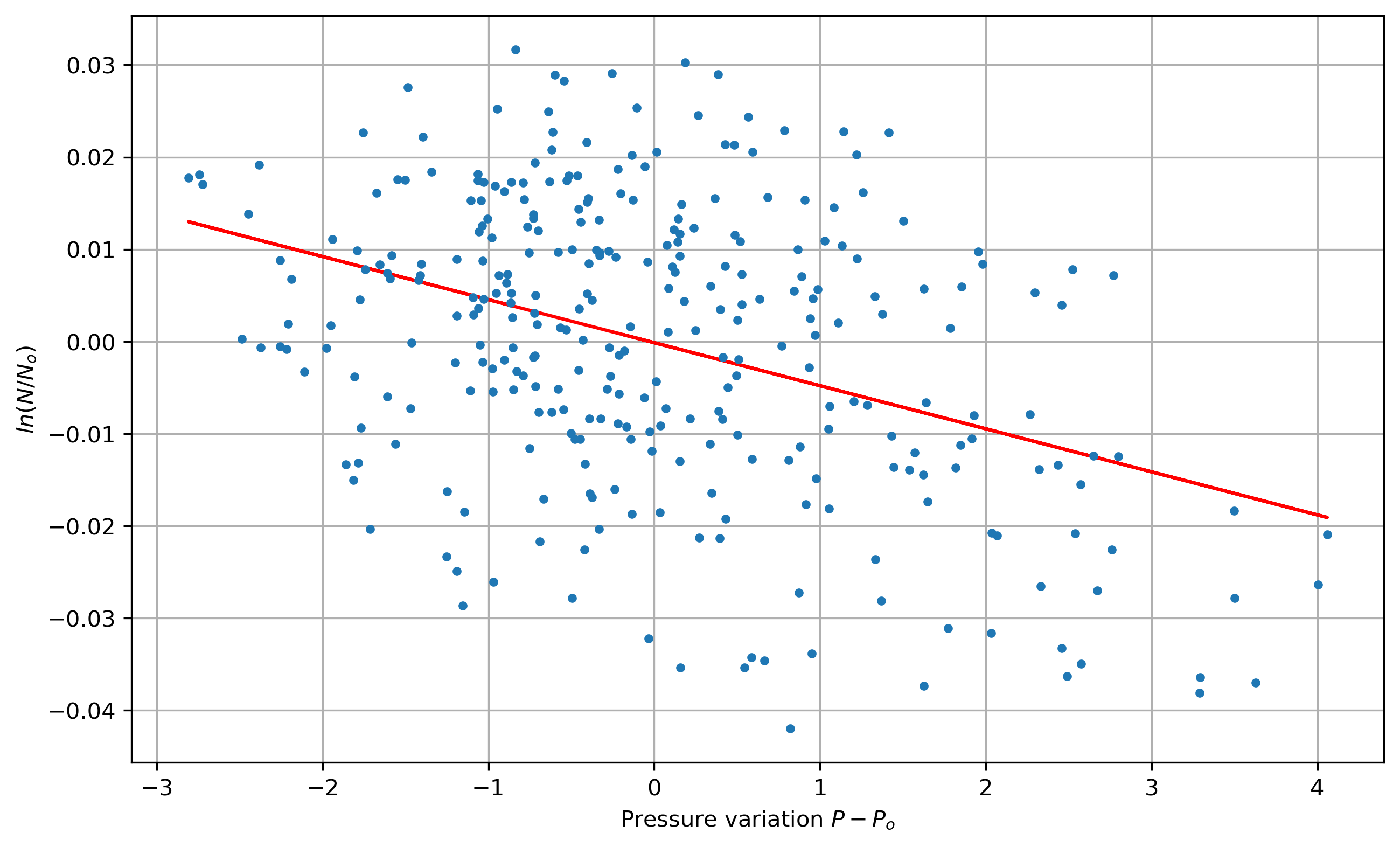 β = -0,0046
Conclusiones
El tanque Panchito se encuentra operativo. Se pudo registrar un Forbush entre los días 11-13 de mayo.

Fue posible interpretar los datos de manera independiente para la detección 
Del Forbush.

Futuros trabajos sugieren la implementación de ANNA y el estudio del punto de trabajo óptimo  del alto voltaje. 

Aplicación de la corrección determinada por la constante Barométrica.
Bibliografía
ScieSMEX. (2023, mayo 18). Reporte de rayos cósmicos 2023-05-18. Observatorio de Rayos Cósmicos de la Ciudad de México. Recuperado de https://www.sciesmex.unam.mx/blog/reporte-de-rayos-c%C3%B3smicos-2023-05-18/
Jokipii, J. R., & Kota, J. (2014). Analysis of atmospheric pressure and temperature effects on cosmic ray measurements. ResearchGate. https://www.researchgate.net/publication/258796461_Analysis_of_atmospheric_pressure_and_temperature_effects_on_cosmic_ray_measurements
Zhao, L., & He, H. (2023). Study of cosmic ray modulation and its possible explanation. InspireHEP. https://inspirehep.net/files/312895b9c25ca313c9587d9cb2d45810